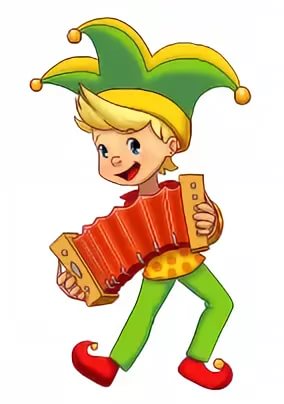 ВСЕ на ЯРМАРКУ!
Все! Все! Все! Все на праздник!
Ярмарку - начинаем, гостей приглашаем!
Спешите! Спешите!
Приходите все без стеснения!
Билетов не надо – 
предъявите хорошее настроение!
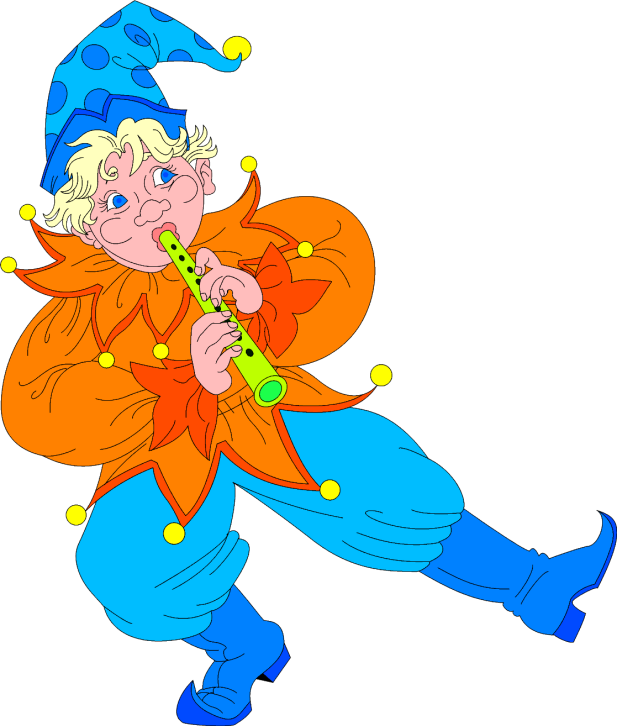 ВАС ждут: ЯРМАРОЧНЫЕ ЗАБАВЫ,  
                «ТОРГОВЫЕ РЯДЫ», 
            КУЛИНАРНЫЙ МАСТЕР-КЛАСС
        «ЧУДО-ВАРЕНИК»
Гостей приглашает Памятнинская школа 
3 ноября в 11:00 часов
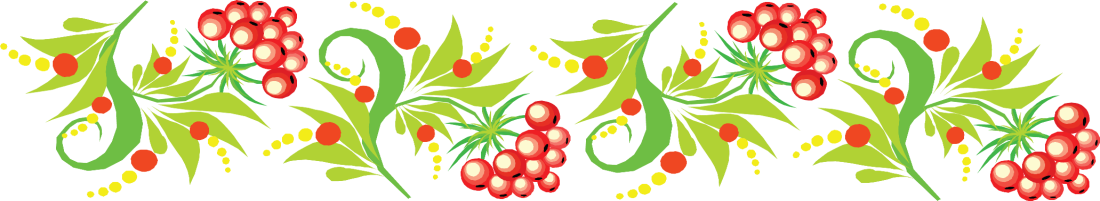 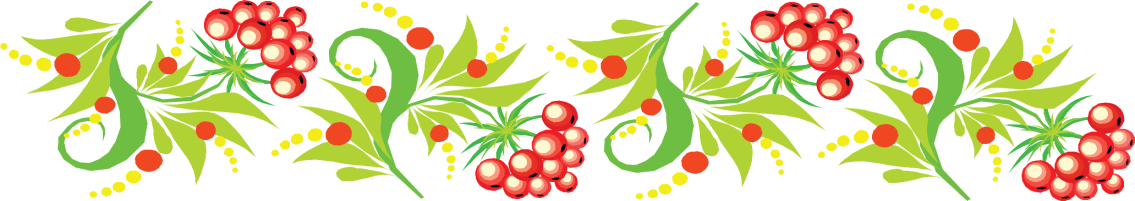